Figure 1. (A) Representative axial slices showing T1-signal correlations with verification scores for the ...
Cereb Cortex, Volume 17, Issue 5, May 2007, Pages 1066–1073, https://doi.org/10.1093/cercor/bhl016
The content of this slide may be subject to copyright: please see the slide notes for details.
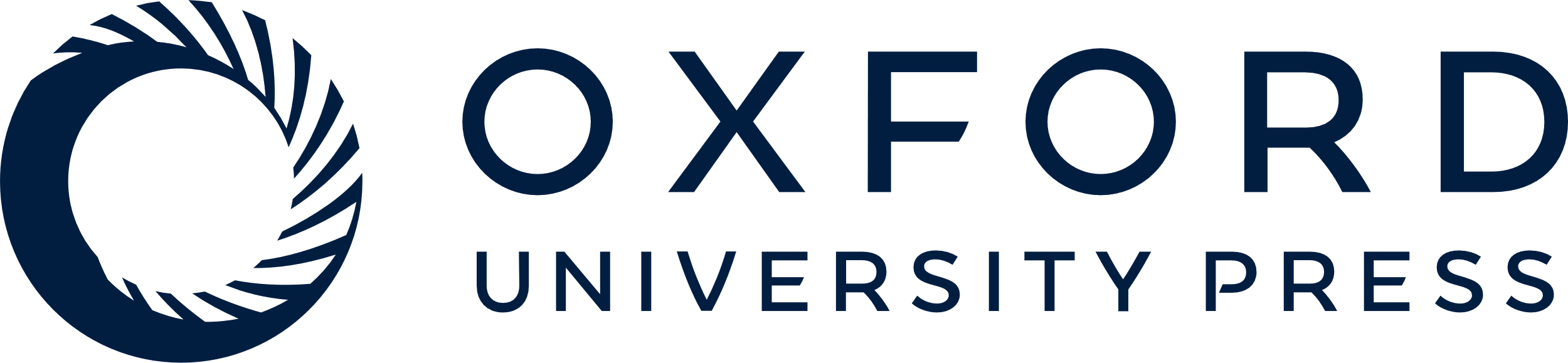 [Speaker Notes: Figure 1. (A) Representative axial slices showing T1-signal correlations with verification scores for the distinctive visually based properties of objects (animals, tools, fruits, and vehicles). The correlations are superimposed on a T1-weighted image and slices are shown in neurological convention where left = left. Talairach z-values (mm) are shown below each slice. (B) Scatter plots of filtered intensity values (x axis) of every patient scan plotted against performance (y axis) on shared and distinctive properties, separately for visually based and nonvisually based property types.


Unless provided in the caption above, the following copyright applies to the content of this slide: © The Author 2006. Published by Oxford University Press. All rights reserved. For permissions, please e-mail: journals.permissions@oxfordjournals.org]